Year 5
Rounding to the Nearest 1000
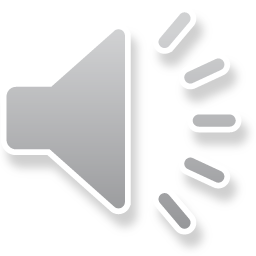 6000
2000
4000
10,000
8000
0
7000
1000
3000
5000
9000
Year 5: Rounding to the nearest 1000
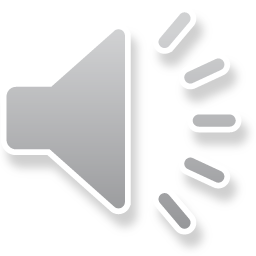 Example 1: Round 3926 to the nearest 1000.
3926
Year 5: Rounding to the nearest 1000
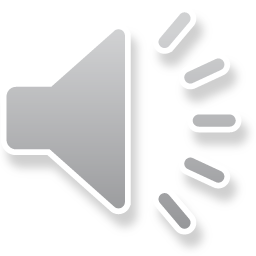 Example 1: Round 3926 to the nearest 1000.
Th
3000
3926
4000
Year 5: Rounding to the nearest 1000
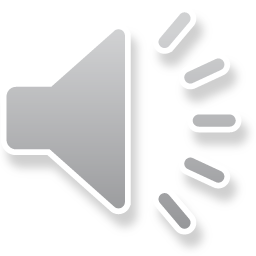 Example 1: Round 3926 to the nearest 1000.
3000
3926
4000
4,3,2,1 and 0 round down.
5,6,7,8 and 9 round up.
Year 5: Rounding to the nearest 1000
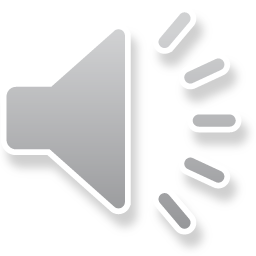 Example 2: Round 37,148 to the nearest 1000.
37,148
Year 5: Rounding to the nearest 1000
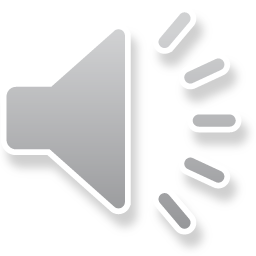 Example 2: Round 37,148 to the nearest 1000.
Th
8,000
7,000
37,148
Year 5: Rounding to the nearest 1000
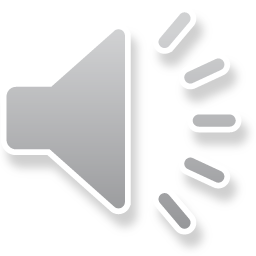 Example 2: Round 37,148 to the nearest 1000.
3
8,000
3
7,000
37,148
4,3,2,1 and 0 round down.
5,6,7,8 and 9 round up.
Year 5: Rounding to the nearest 1000
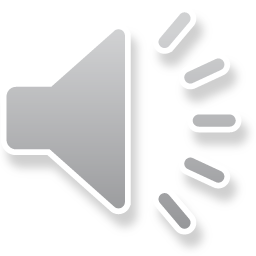 Round 2,849 to the nearest 1000.
Round 7,261 to the nearest 1000.
Round 9,582 to the nearest 1000.
Round 73,497 to the nearest 1000. 
Round 48,625 to the nearest 1000.
Your turn.
4,3,2,1 and 0 round down.
5,6,7,8 and 9 round up.
Year 5: Rounding to the nearest 1000
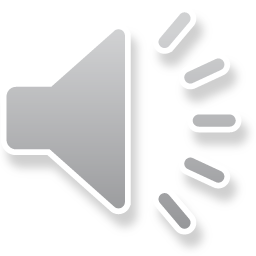